Para hacer ahora
Hoy es el nueve de enero.
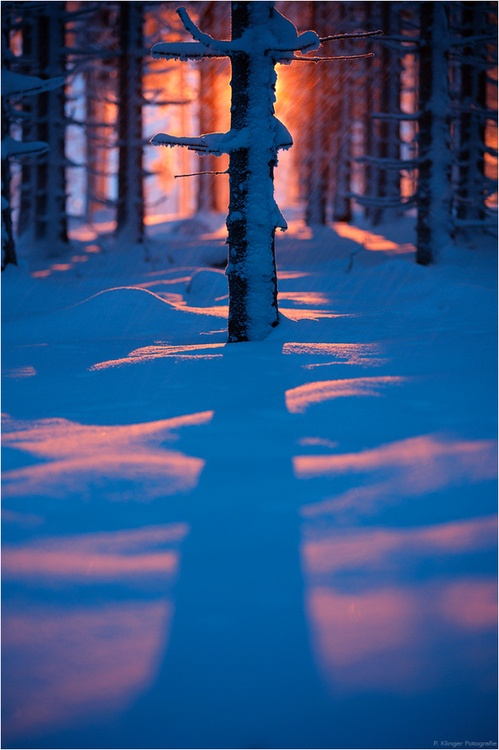 La cita del día
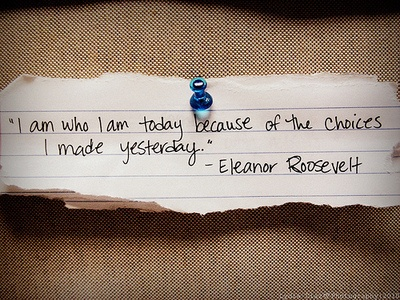 El objetivo
We are learning to identify articles of clothing.
La ropa
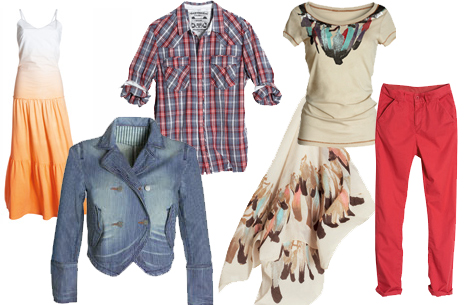 La camiseta
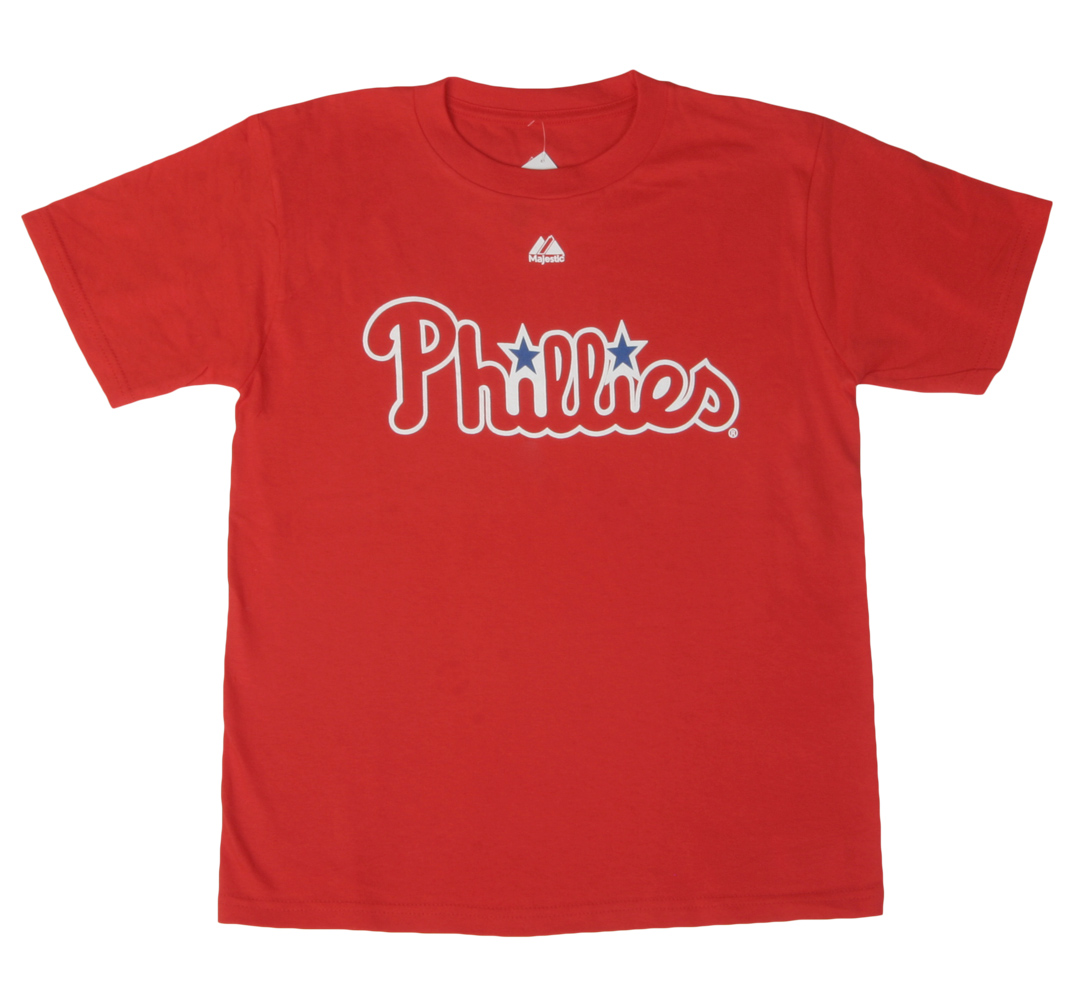 La camisa
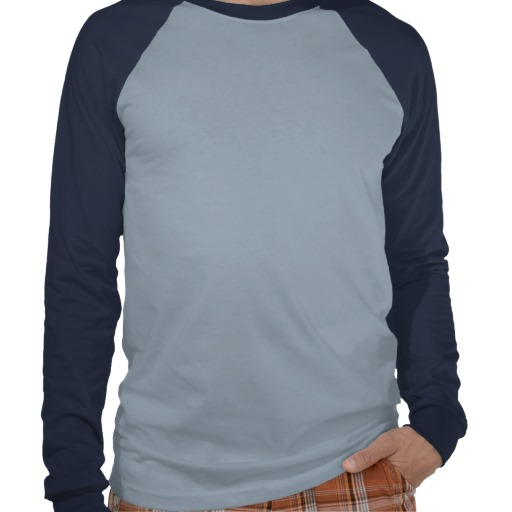 La blusa
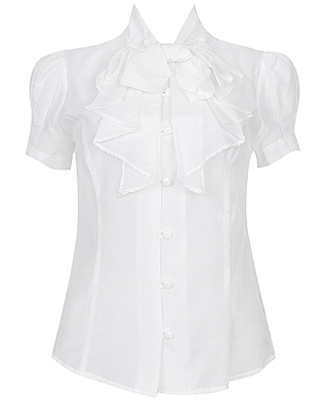 El suéter
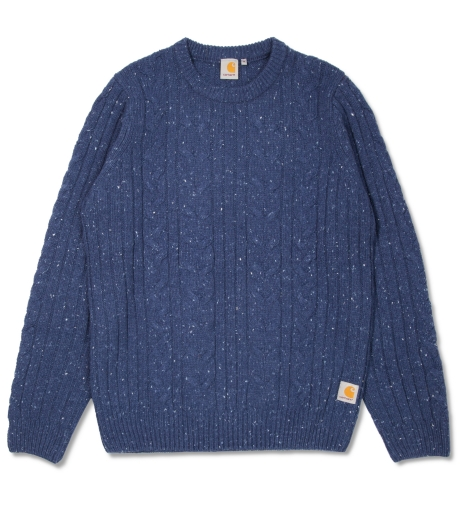 La chaqueta
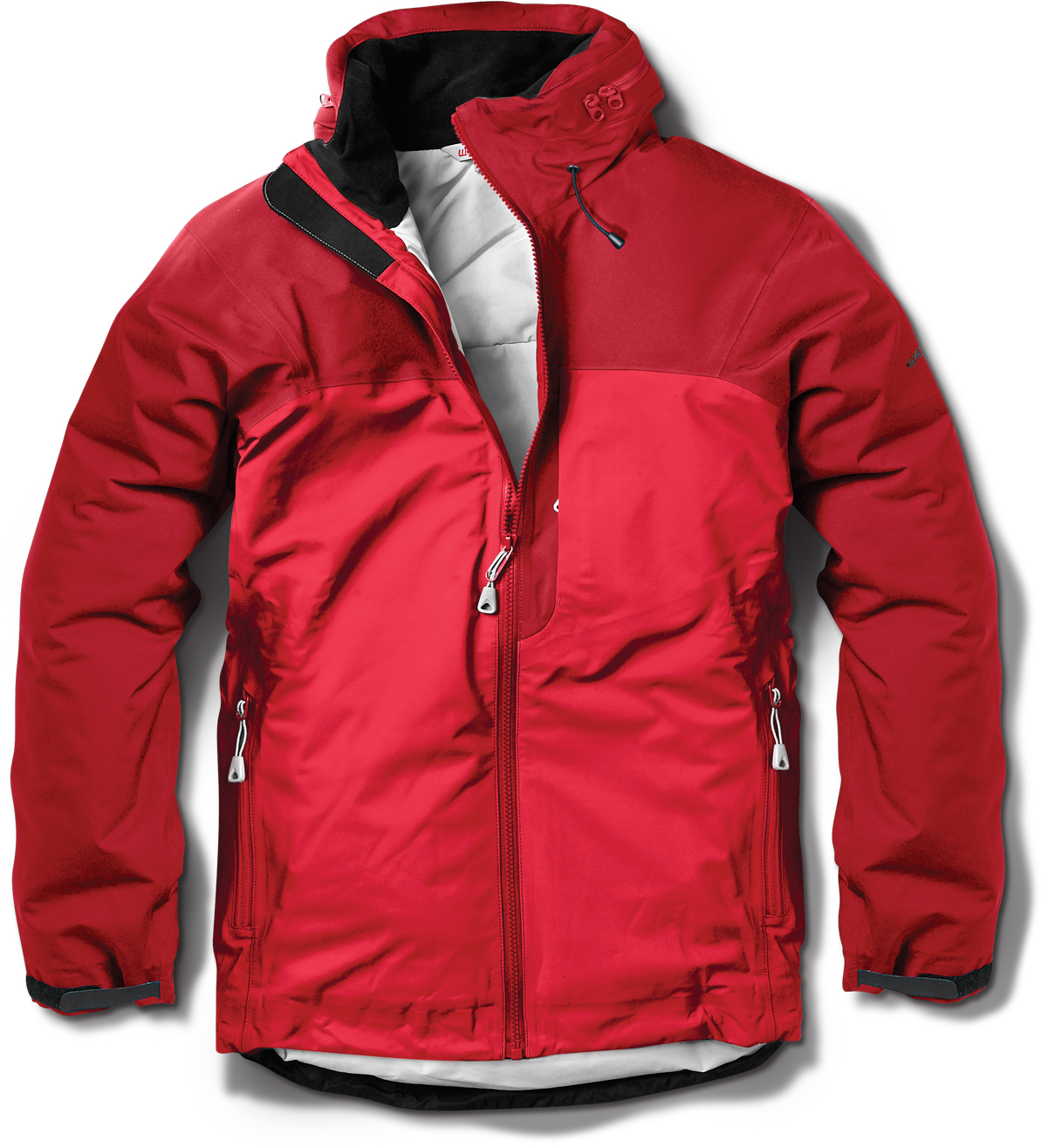 El traje
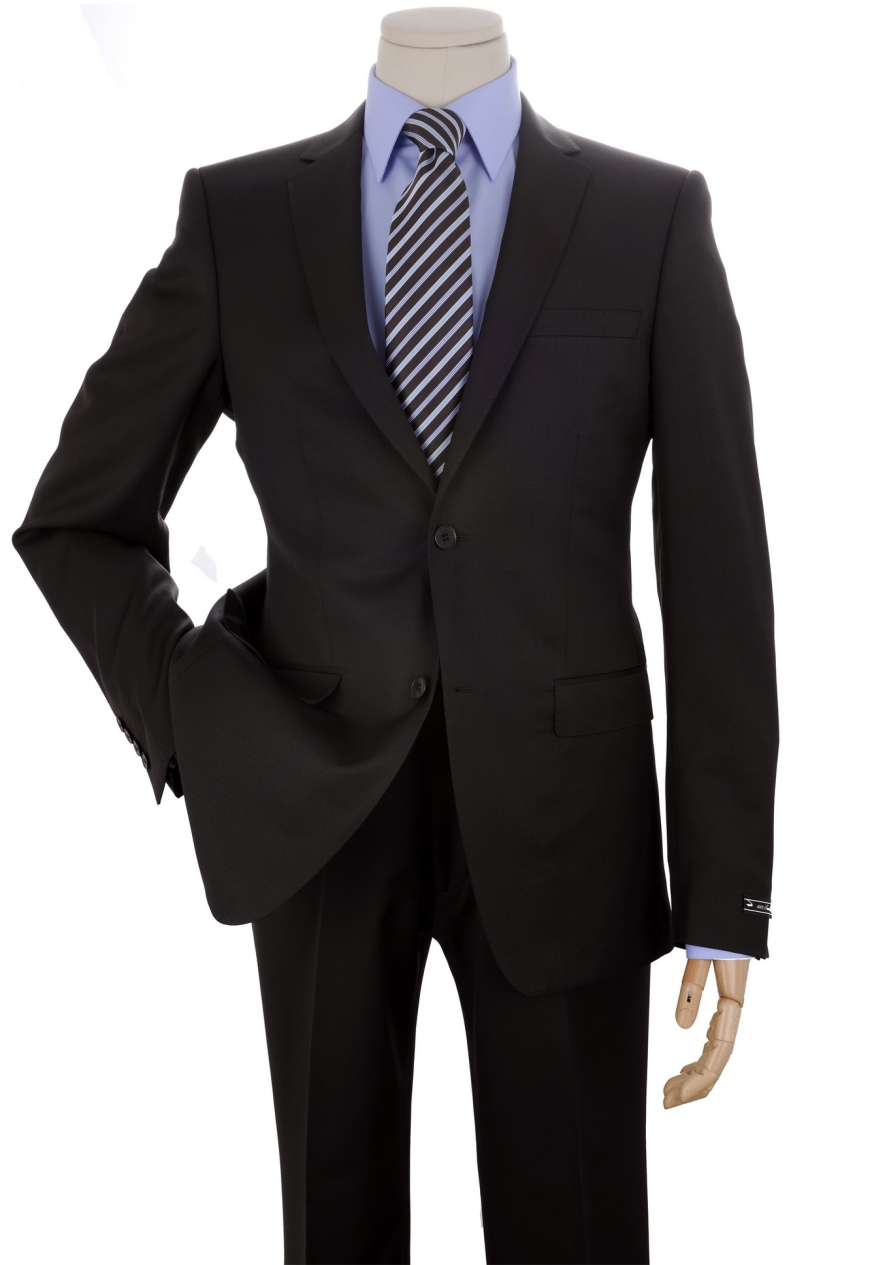 La corbata
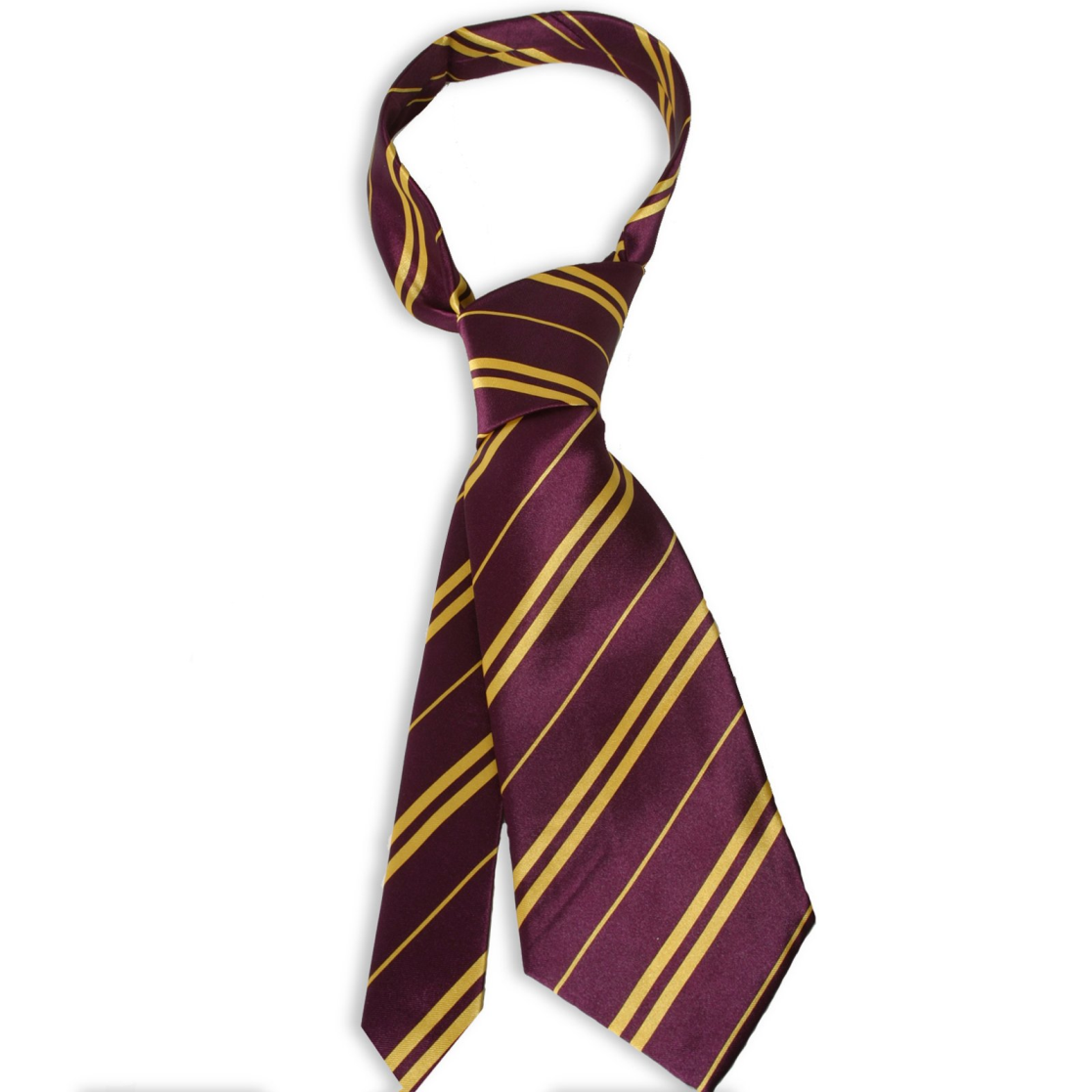 El vestido
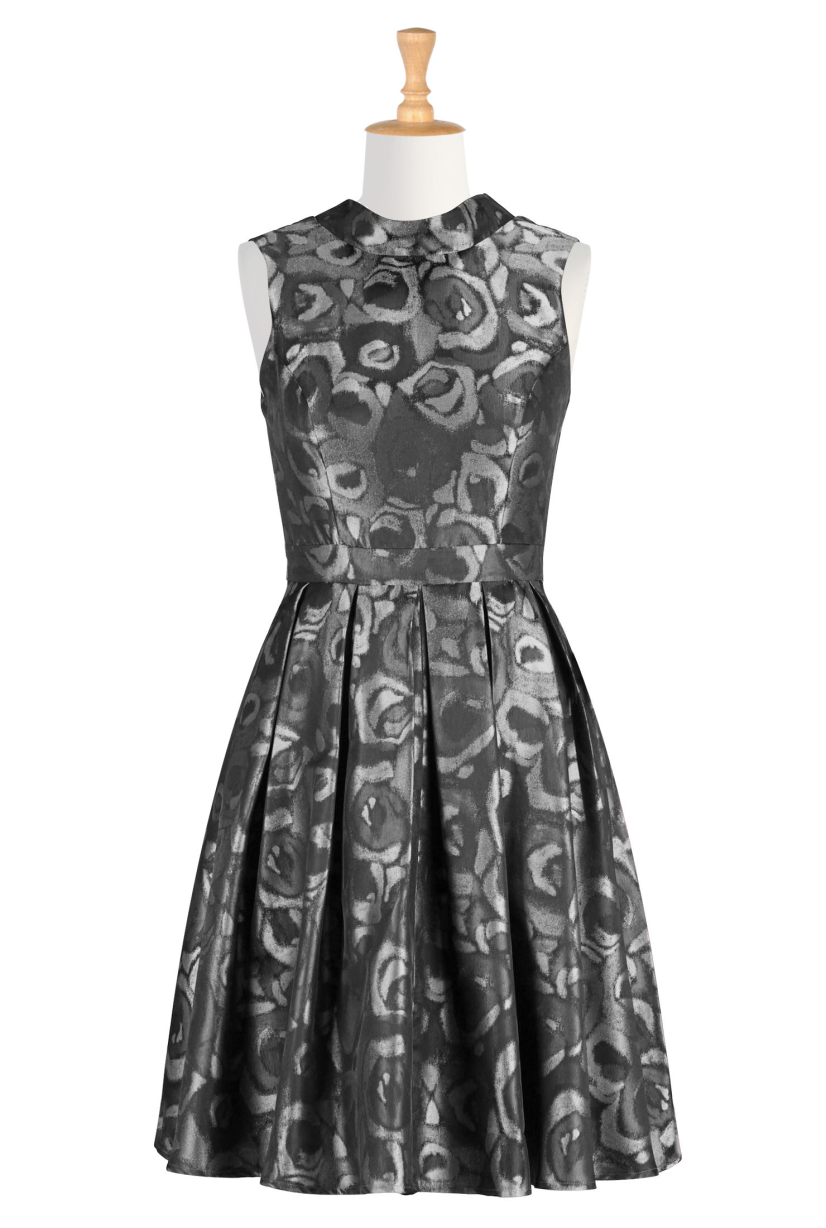 La falda
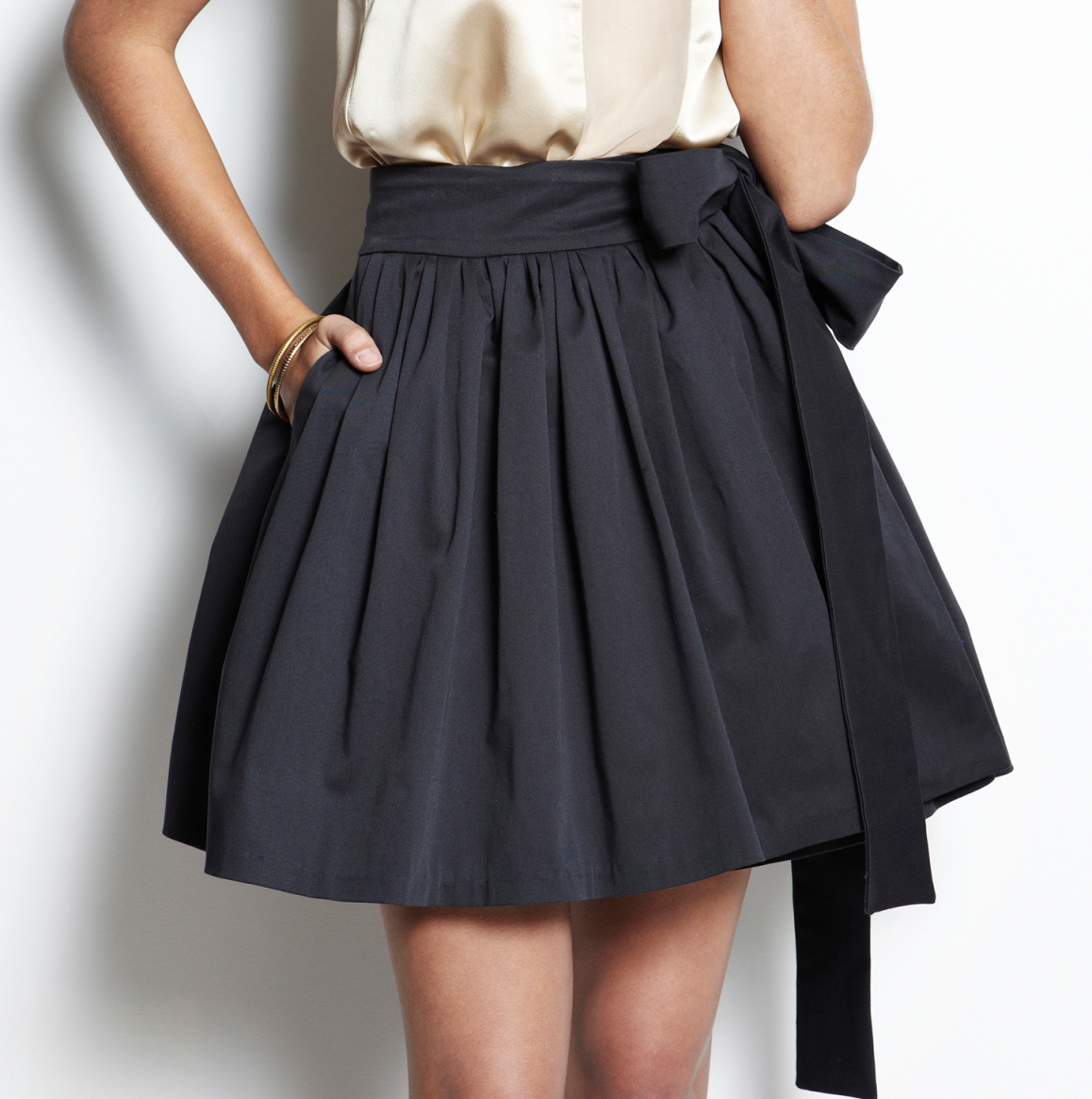 Los pantalones cortos
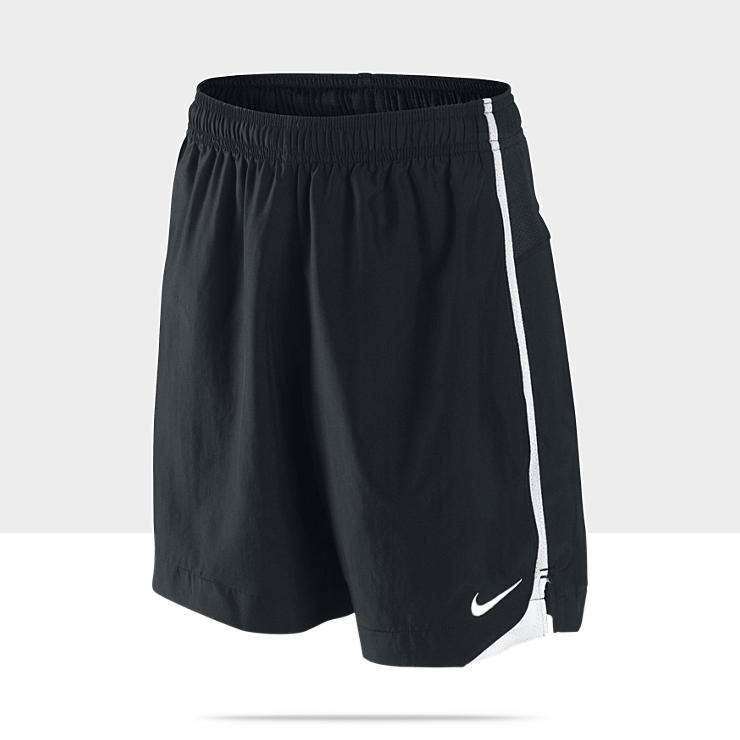 Los pantalones largos
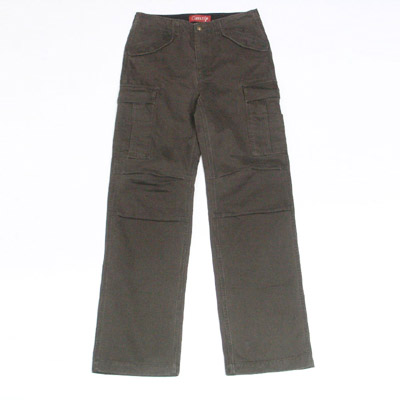 El blue jeanLos vaqueros
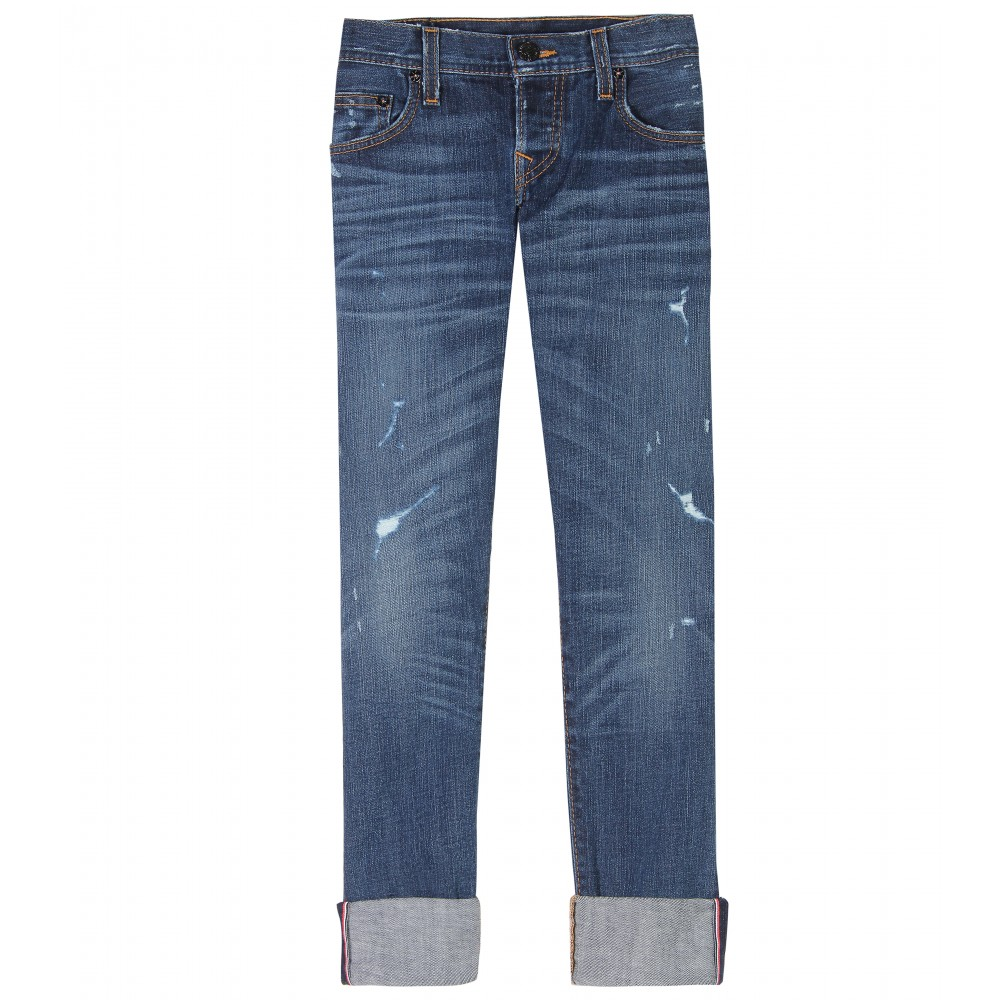 Los pijamas
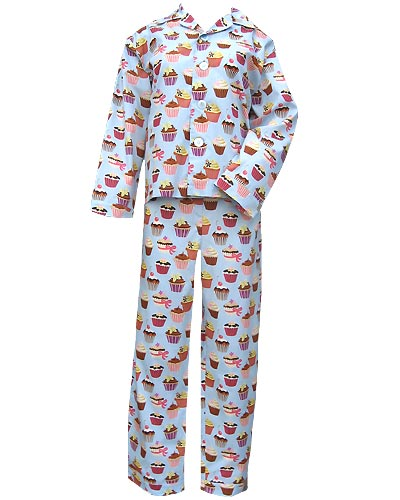 El traje de baño
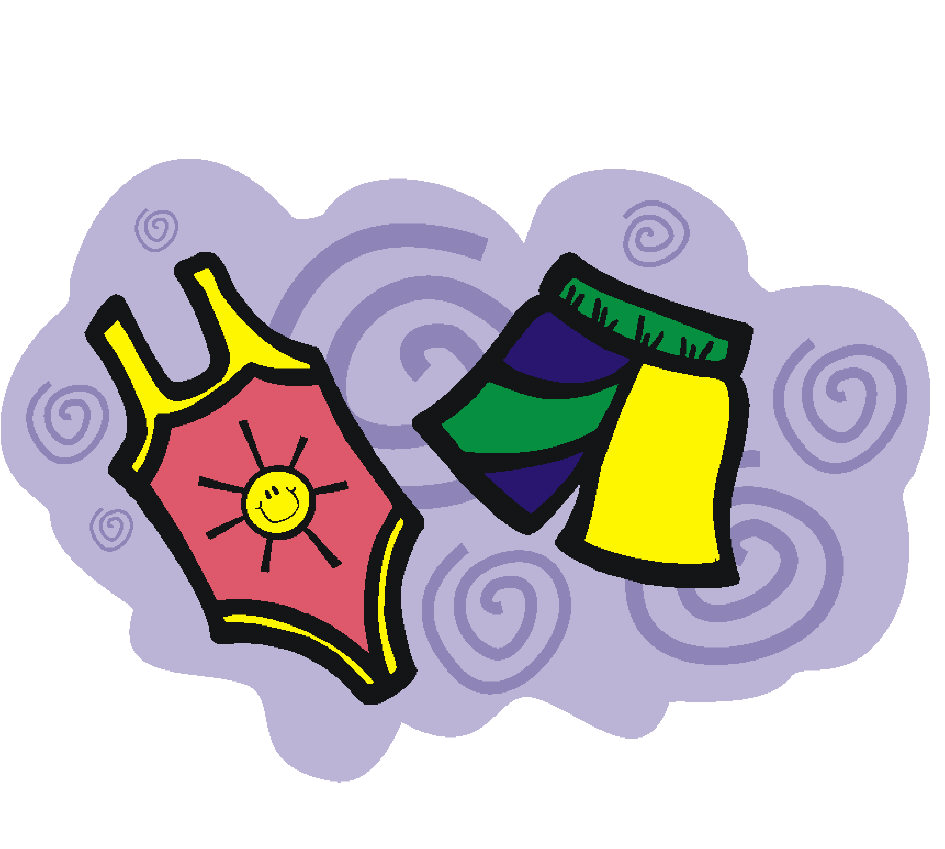 La bufanda
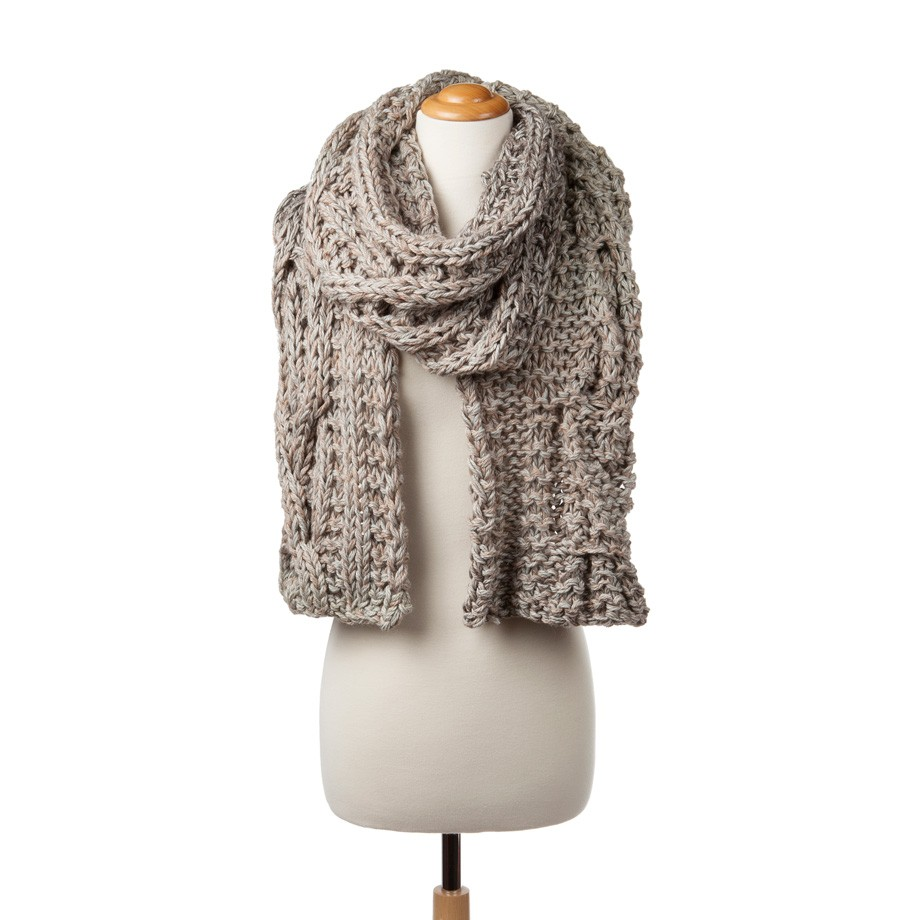 Los guantes
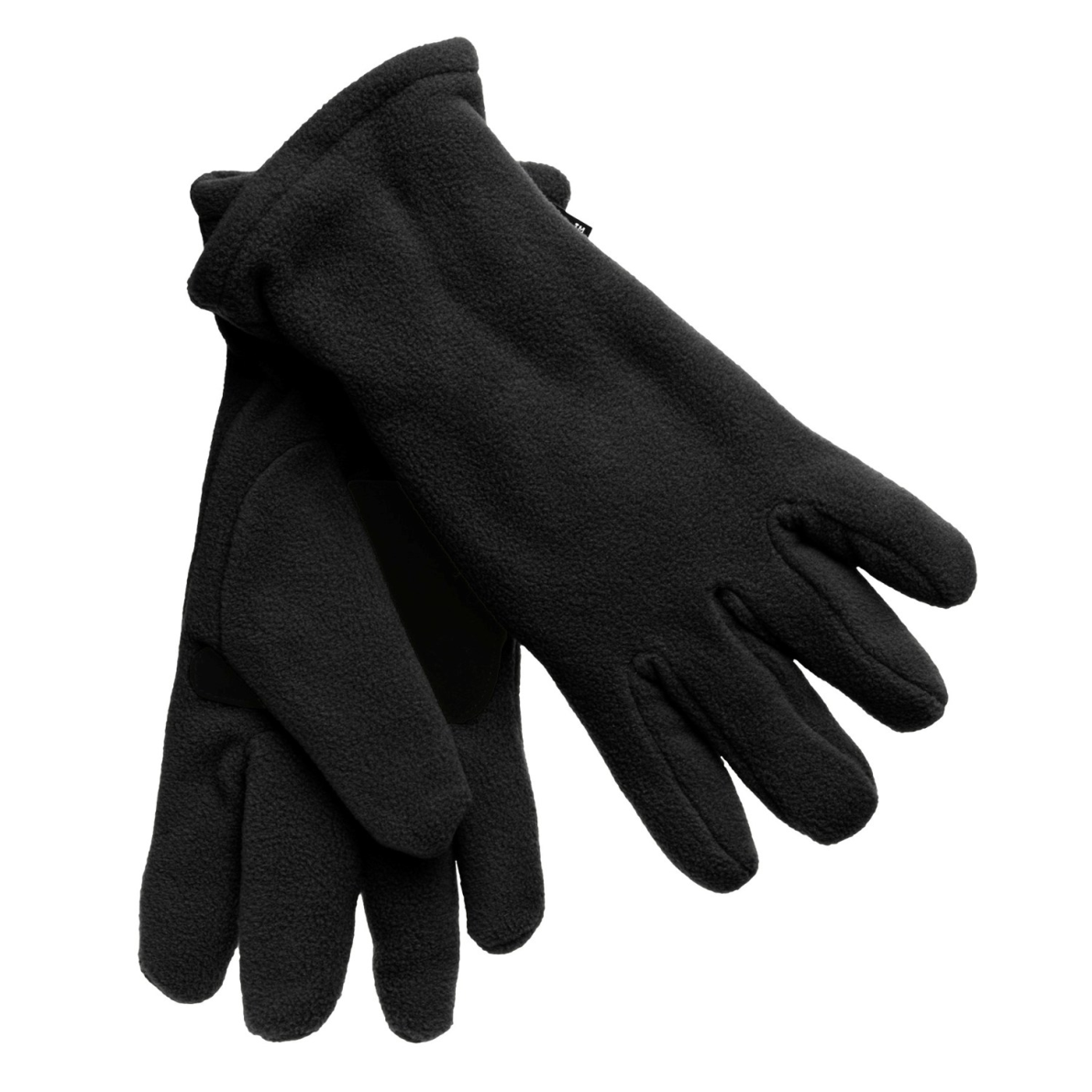 La gorra
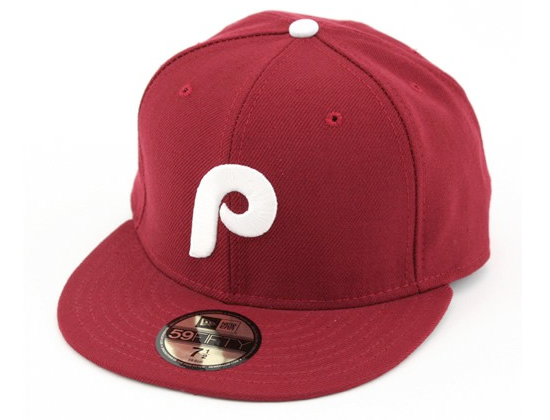 Los calcetines
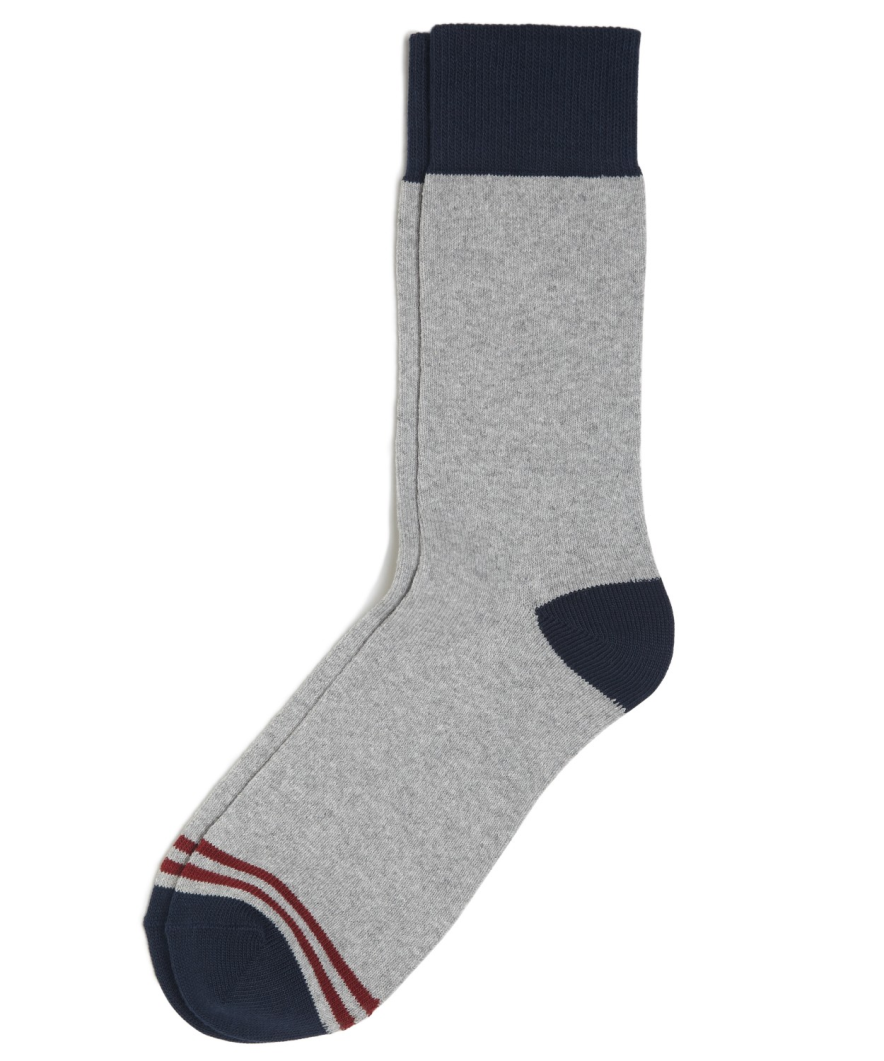 Las medias
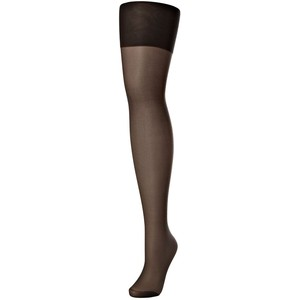 Los zapatos
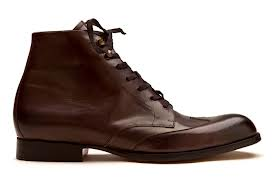 El cinturón
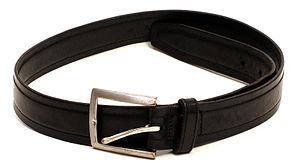 A, B, C, D
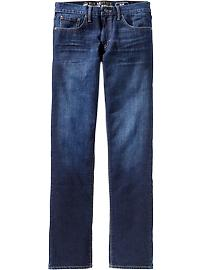 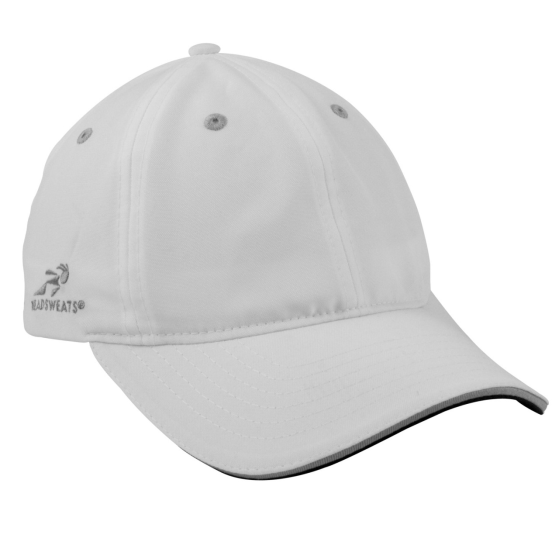 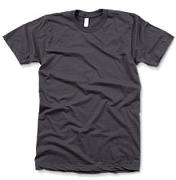 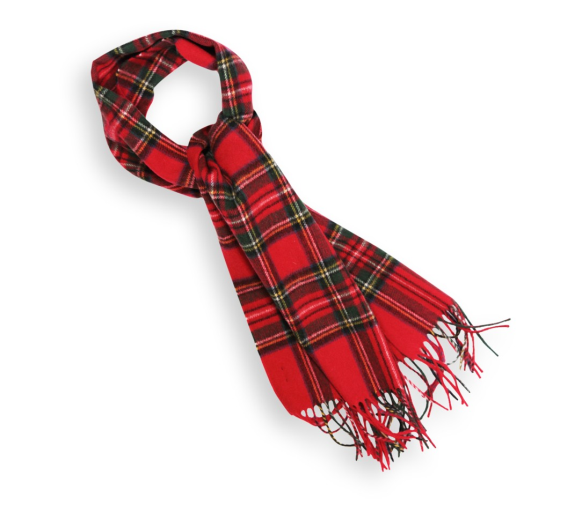 A, B, C, D
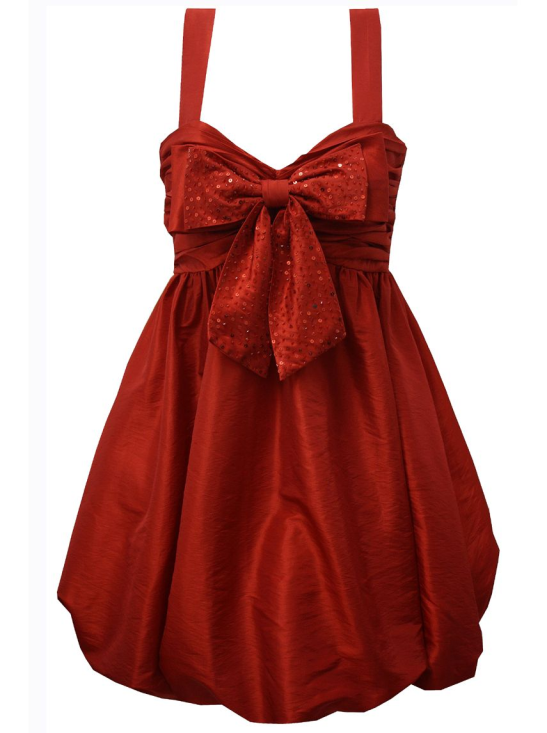 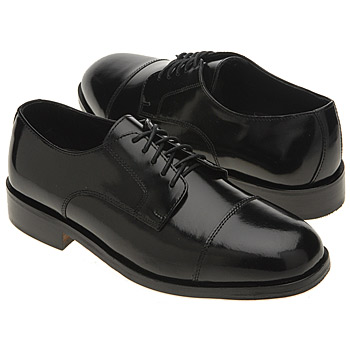 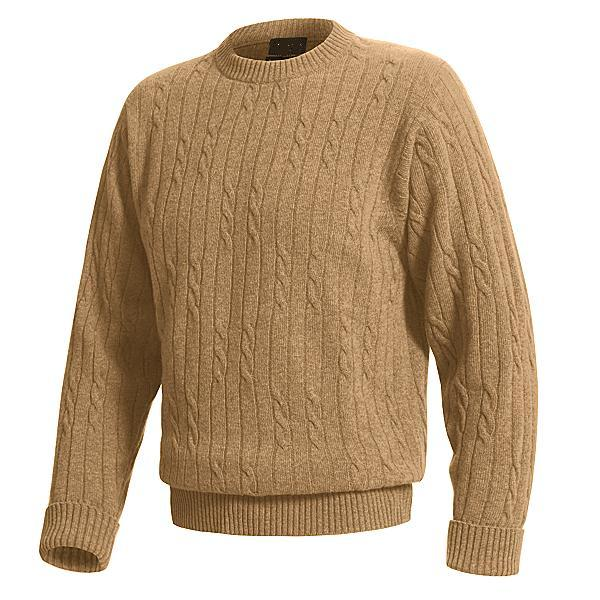 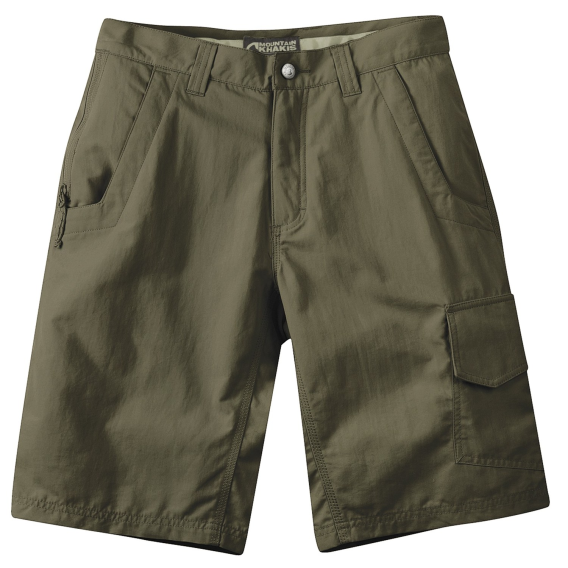 A, B, C, D
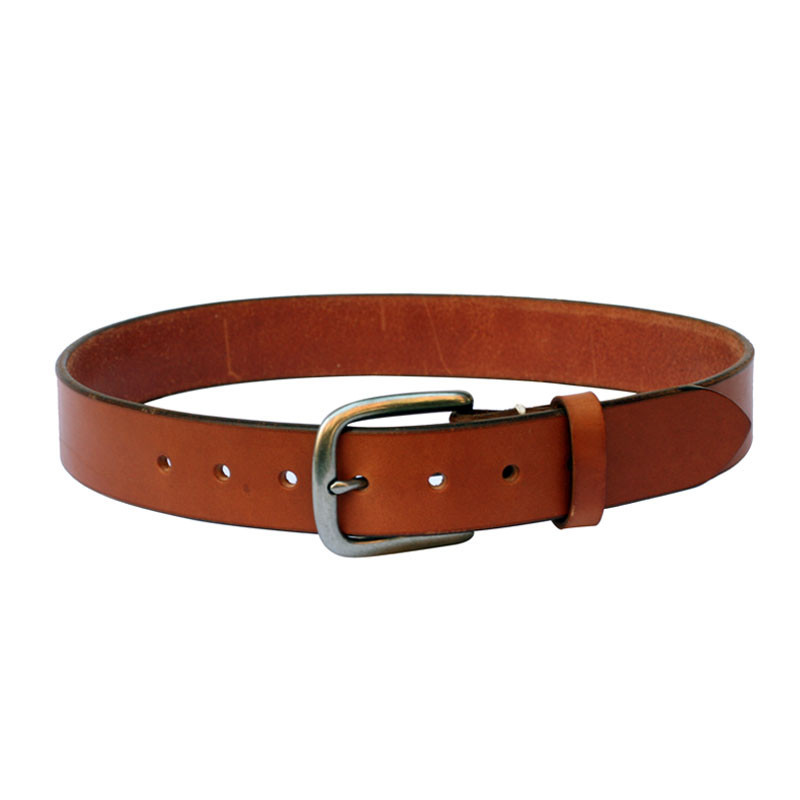 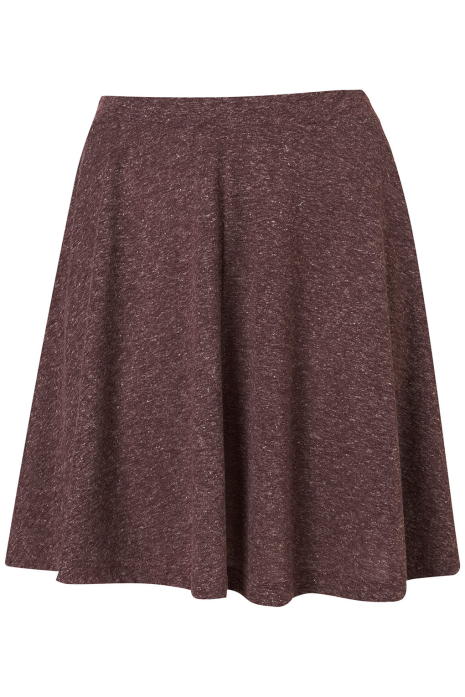 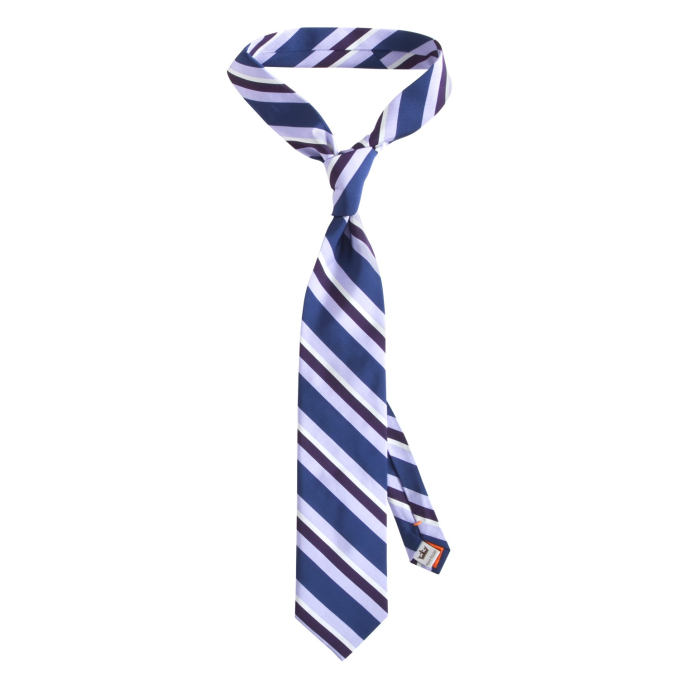 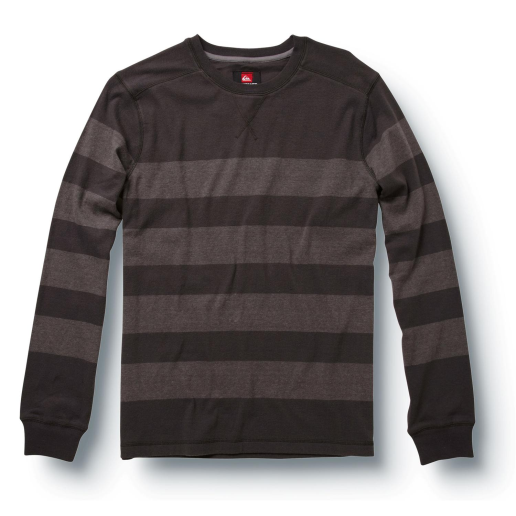 A, B, C, D
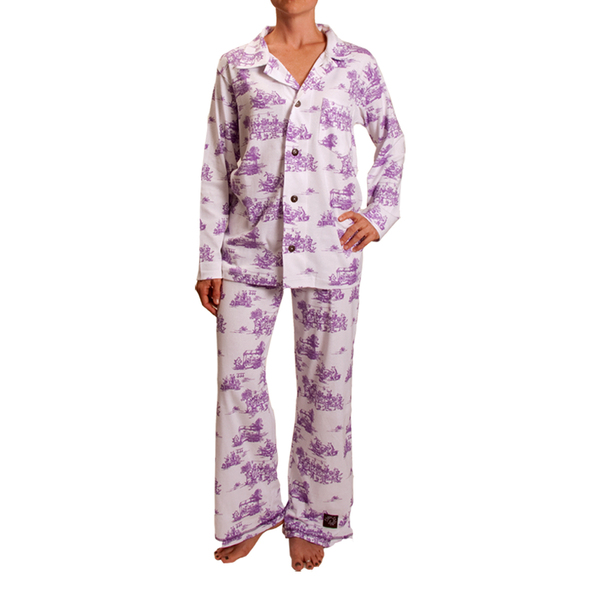 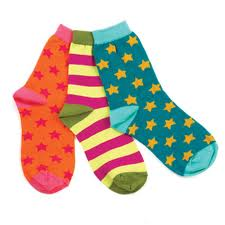 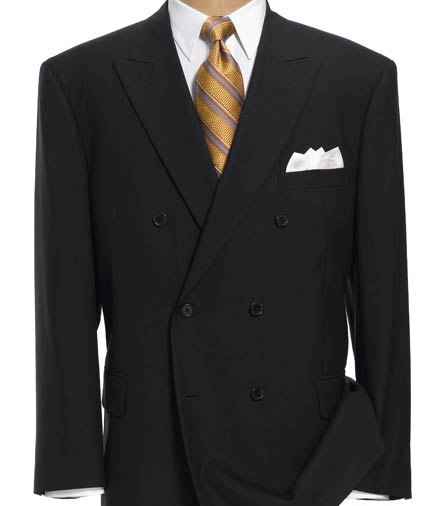 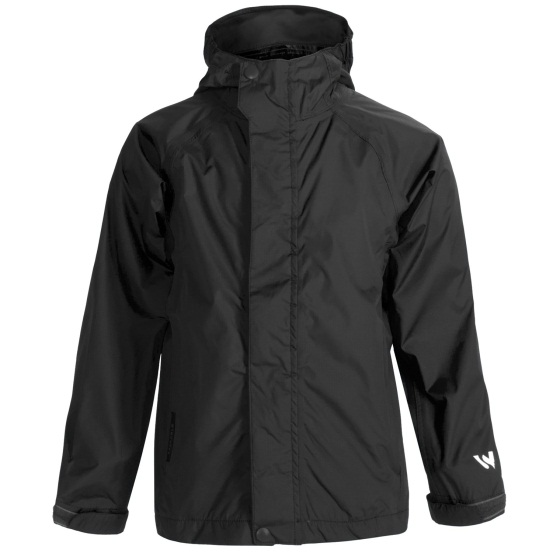 Llevar- to wear
Ella lleva un vestido.
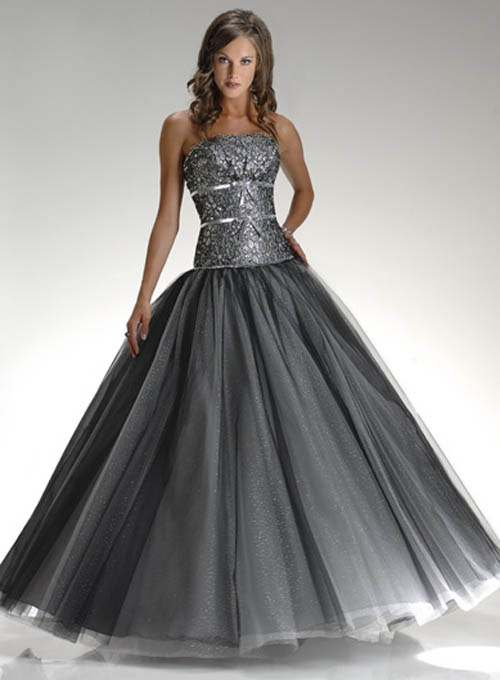 Él lleva un traje.
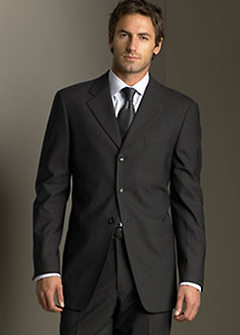 Ellas llevan las faldas.
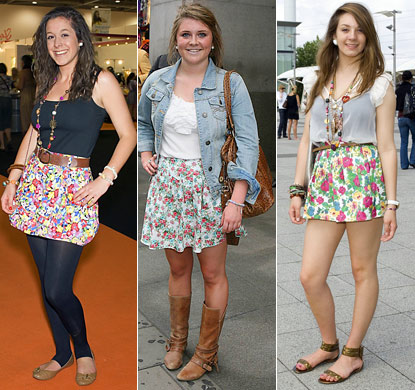 Ellos llevan los pantalones cortos.
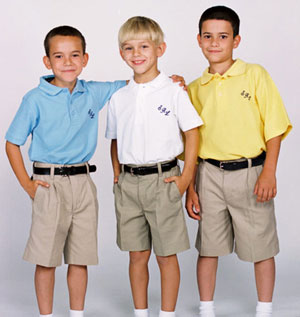 Escriban oraciones completas
1)  Yo/un traje de baño 
2)  Nosotros/los pantalones largos
3)  Ella/los pijamas
4)  Usted/la corbata
5)  Tú/una bufanda
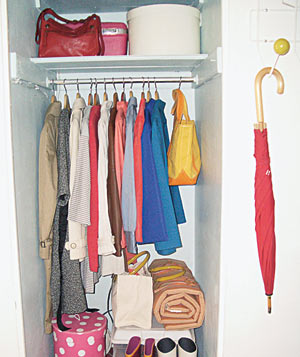 Más práctica
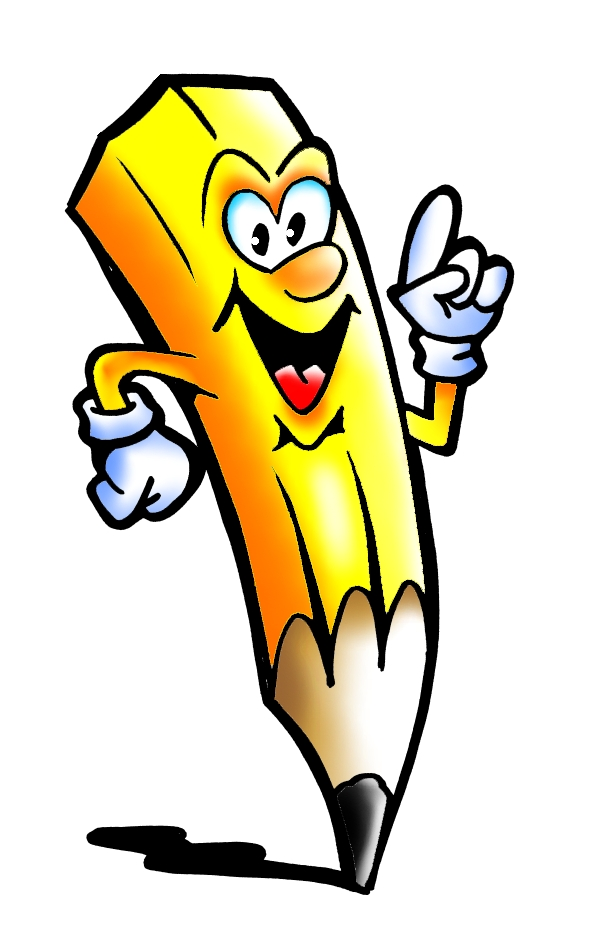